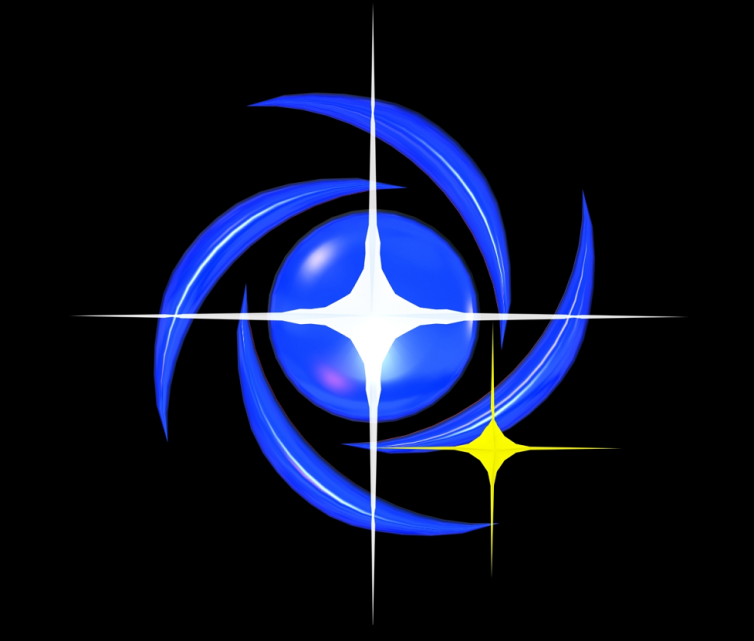 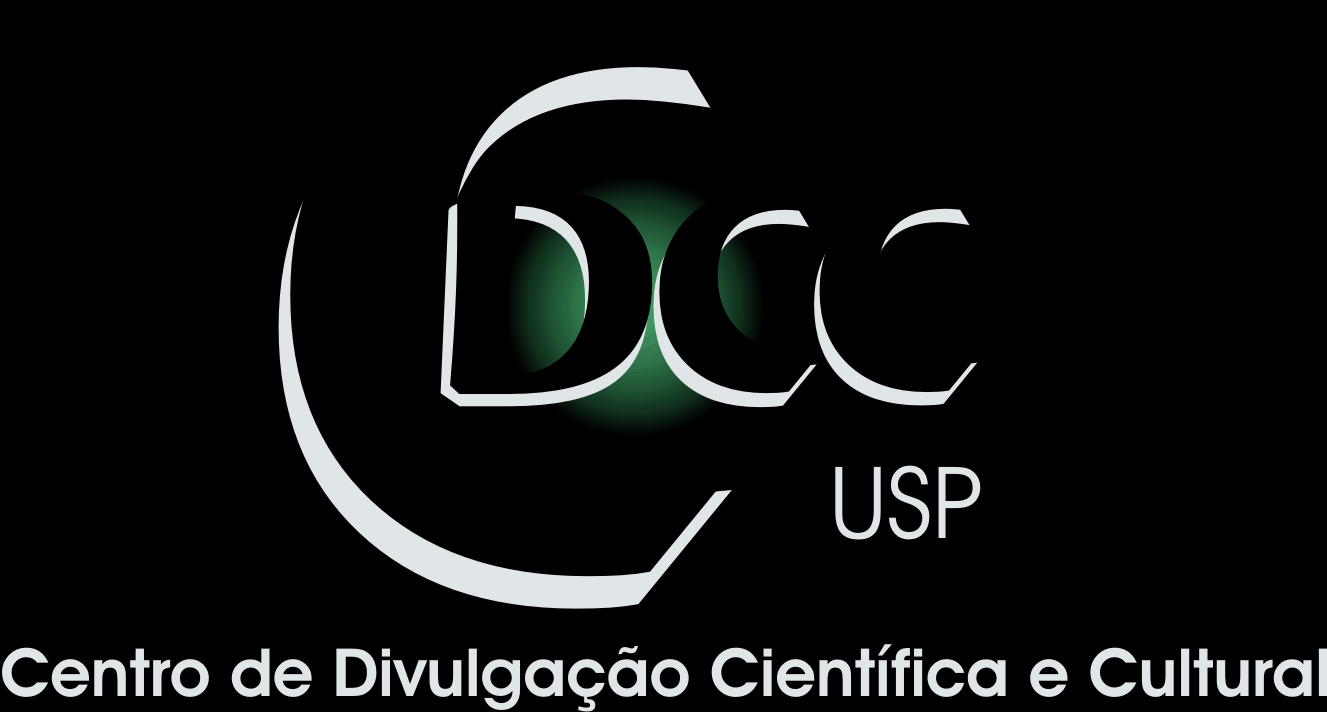 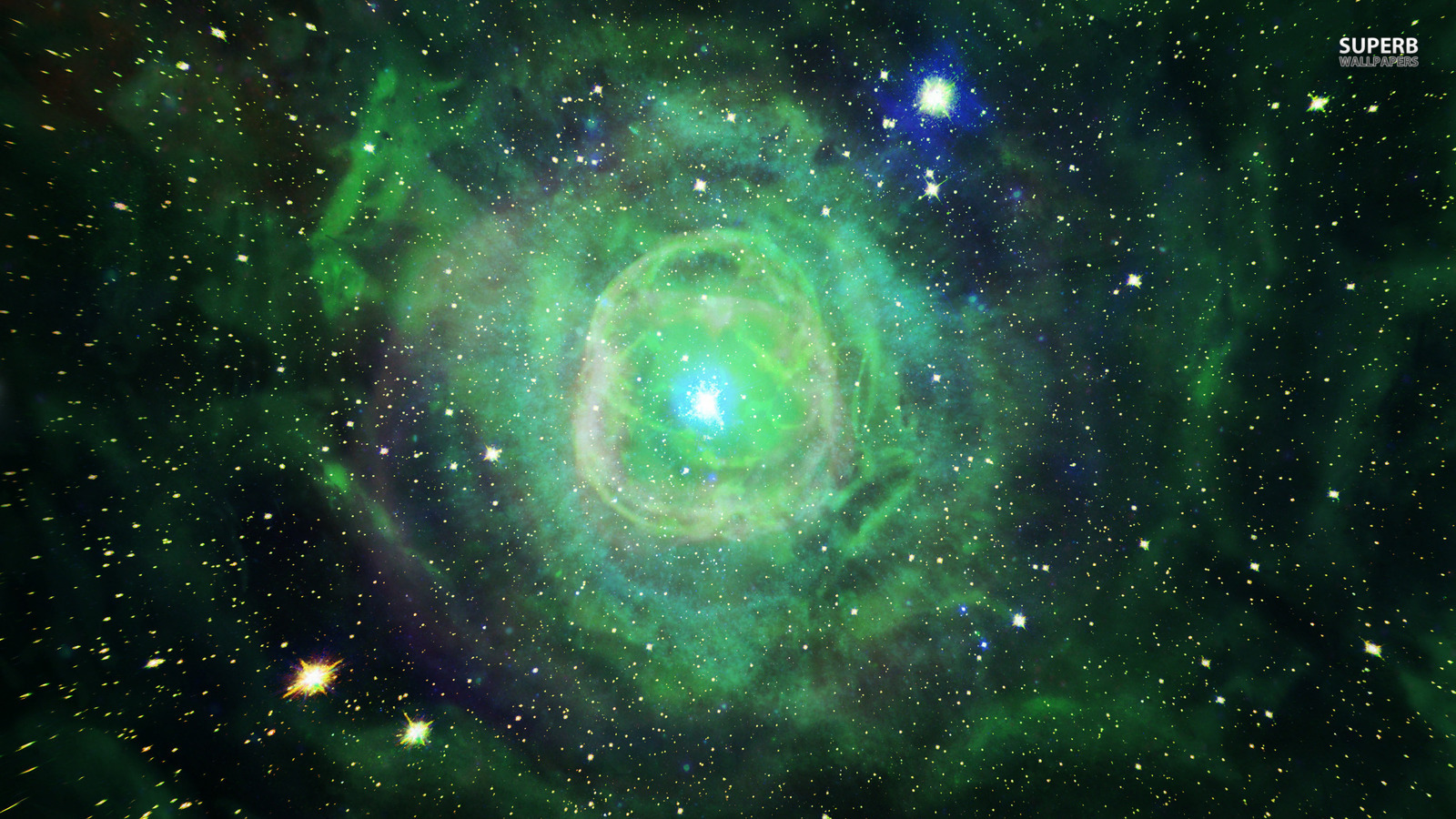 Minicurso de
Introdução à Astronomia
Centro de Divulgação da Astronomia
Observatório Dietrich Schiel
A Via Láctea
André Luiz da Silva
Observatório  Dietrich Schiel
/CDCC/USP
Imagem de fundo: céu de São Carlos na data de fundação do observatório Dietrich Schiel (10/04/86, 20:00 TL) crédito: Stellarium
A Via Láctea como vista da Terra
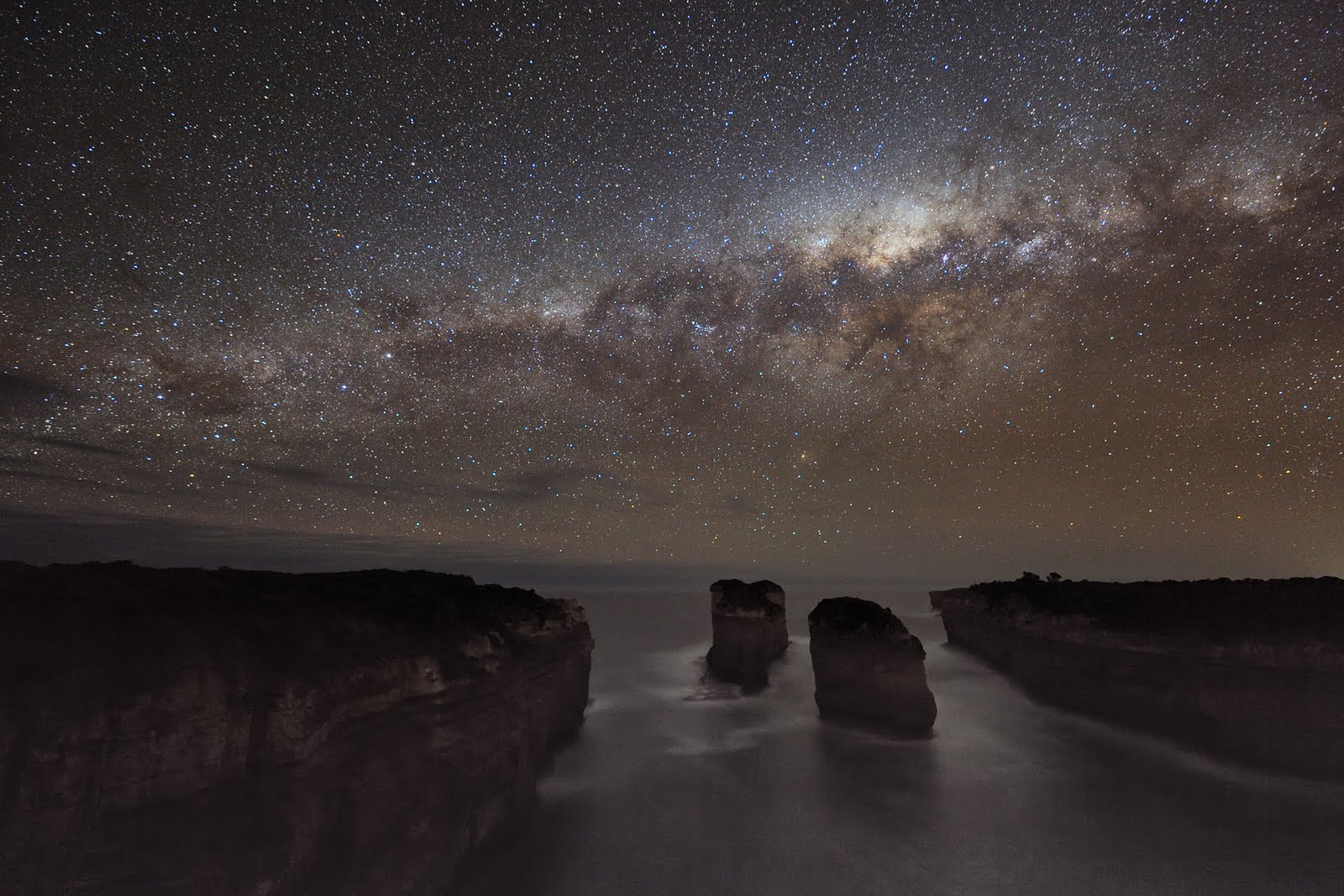 Crédito da imagem: Alex Cherney, disponível em http://apod.nasa.gov/apod/ap100823.html
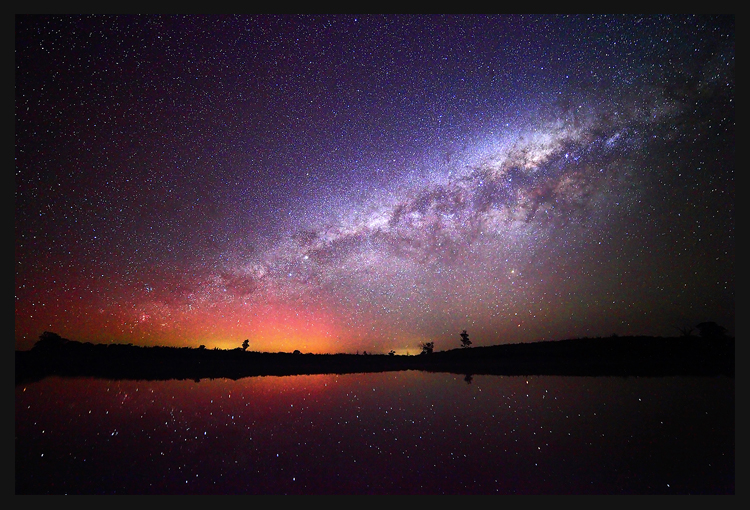 Crédito da imagem: http://www.capturingthenight.com/
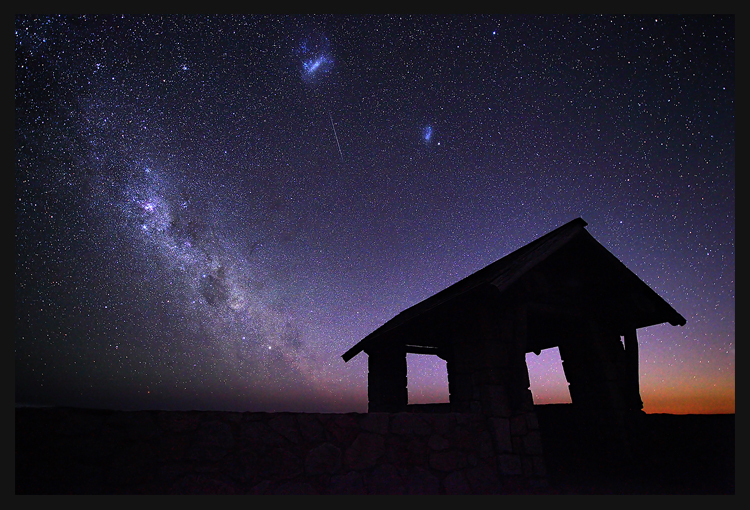 Crédito da imagem: http://www.capturingthenight.com/
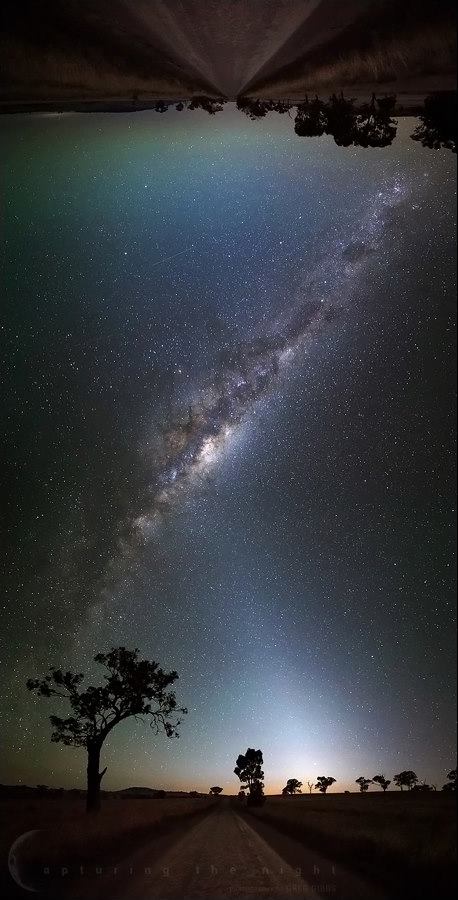 Crédito da imagem: http://www.capturingthenight.com/
O nome vem da mitologia greco-romana
Para observar a Via Láctea, devemos procurar um lugar afastado dos grandes centros urbanos, com menos poluição luminosa
Galileu mostrou no séc. XVII que a Via Láctea tem “constituição estelar”
As regiões escuras, como o “Saco de Carvão” não são regiões sem estrelas e sim nuvens de gás que bloqueiam a luz das estrelas de fundo
Via Láctea ou a Galáxia
A Via Láctea vista de frente
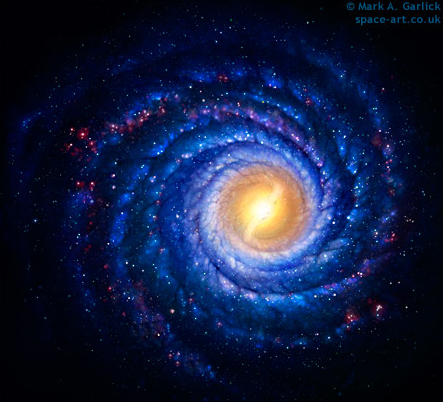 100 mil a.l.
(concepção artística)
A Via Láctea: vista oblíqua
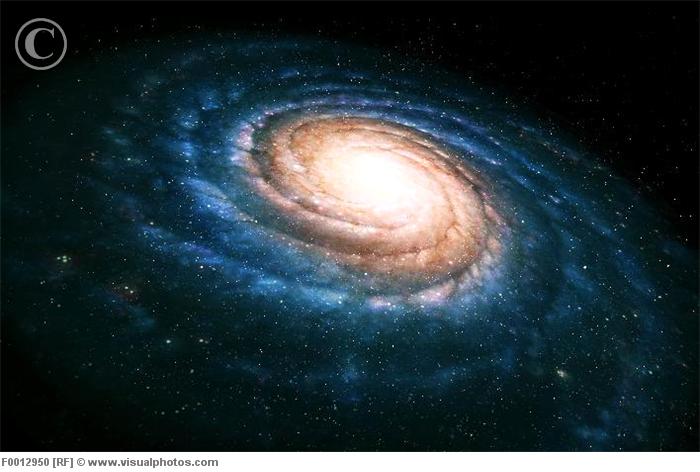 (concepção artística)
Crédito da imagem: Mark Garlick, disponível em http://www.visualphotos.com
Como seria a Via Láctea de perfil
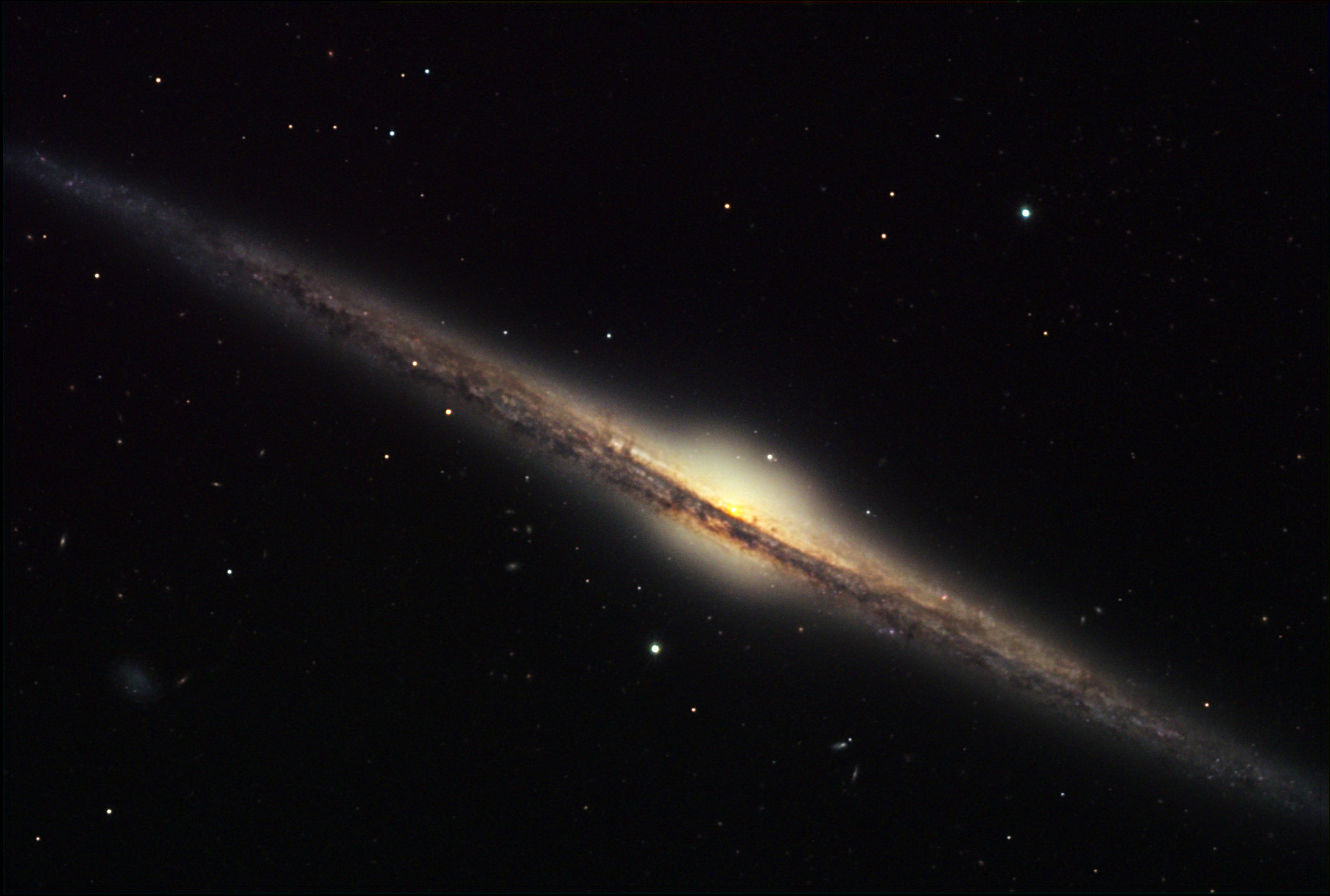 Crédito da imagem: Bruce Hugo e Leslie Gaul/Adam Block/NOAO/AURA/NSF
Estrutura da Galáxia
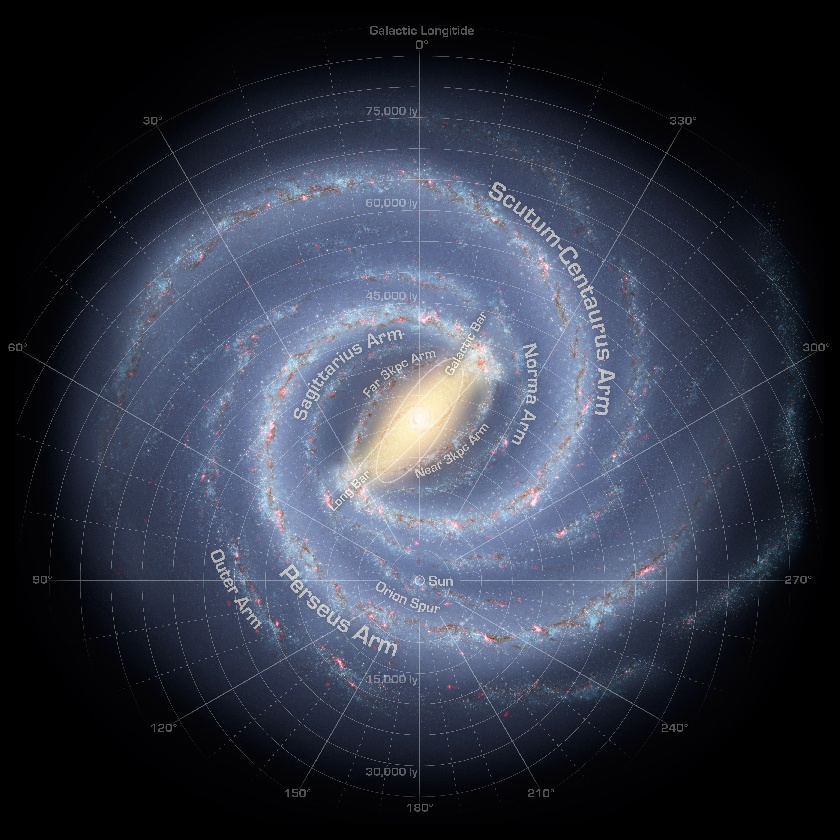 Via Láctea: estrutura
26 mil a.l.
Posição do Sol
Braços espirais
Crédito da imagem: NASA
A Via Láctea vista de perfil
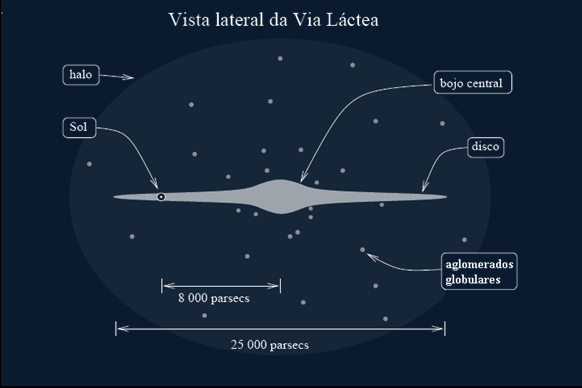 Crédito da imagem:  Oliveira, F. K. S. e Saraiva, M. F. O. (2003)
Principais constituintes galácticos
Visíveis (5% do total)
 Estrelas (90%)
“isoladas” (de campo)
 em aglomerados
Abertos
Globulares
 Gás (“nebulosas” – 10%) 
 regiões HII
 nebulosas planetárias
 remanescentes de supernovas
 nuvens de H neutro
 nuvens moleculares
 Poeira, raios cósmicos, campo magnético etc

 Matéria escura (95% do total)
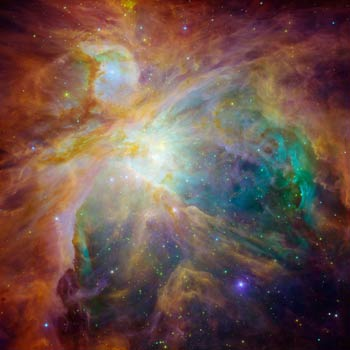 Nebulosa de Órion:
Tipo: região HII
Distância: 1500 a.l.
Constelação: Órion
Crédito da imagem: Telescópio Espacial Hubble
Nebulosa da Hélice, NGC 7293:

Tipo: nebulosa planetária

Distância: 690 a.l. 

Constelação: Aquário
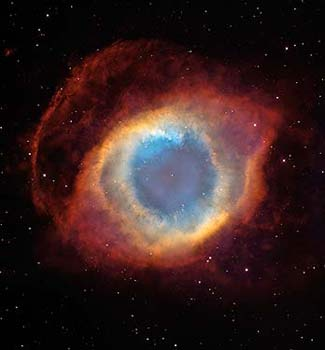 Crédito da imagem: Telescópio Espacial Hubble
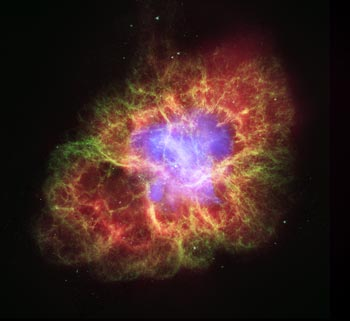 Nebulosa do caranguejo, M1:
 
Tipo: remanescente 
de supernova

Distância: 6500 a.l.

Constelação: Touro
Crédito da imagem: Telescópio Espacial Hubble
Plêiades, M45: 

Tipo: aglomerado aberto

Distância: 400 a.l.

Constelação: Touro
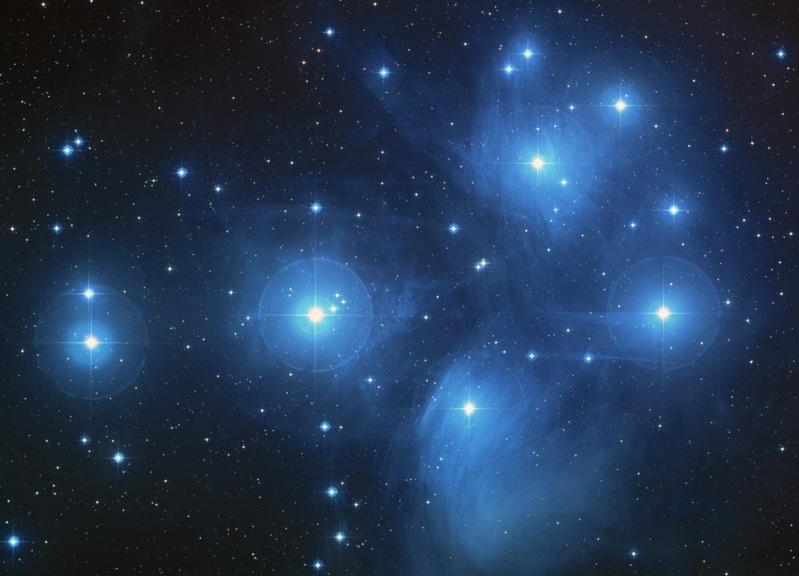 Crédito da imagem: Telescópio Espacial Hubble
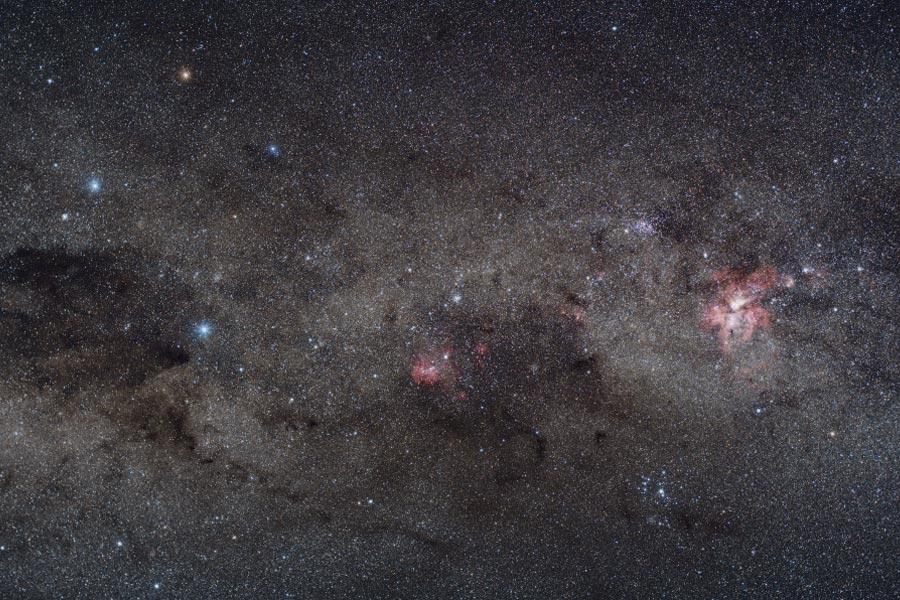 Nebulosa do “Saco de Carvão”
 
Tipo: nuvem molecular

Distância: 600 a.l.

Constelação: Cruzeiro do Sul
Crédito da imagem:Yuri Beletsky, disponível em http://apod.nasa.gov/apod/ap080707.html
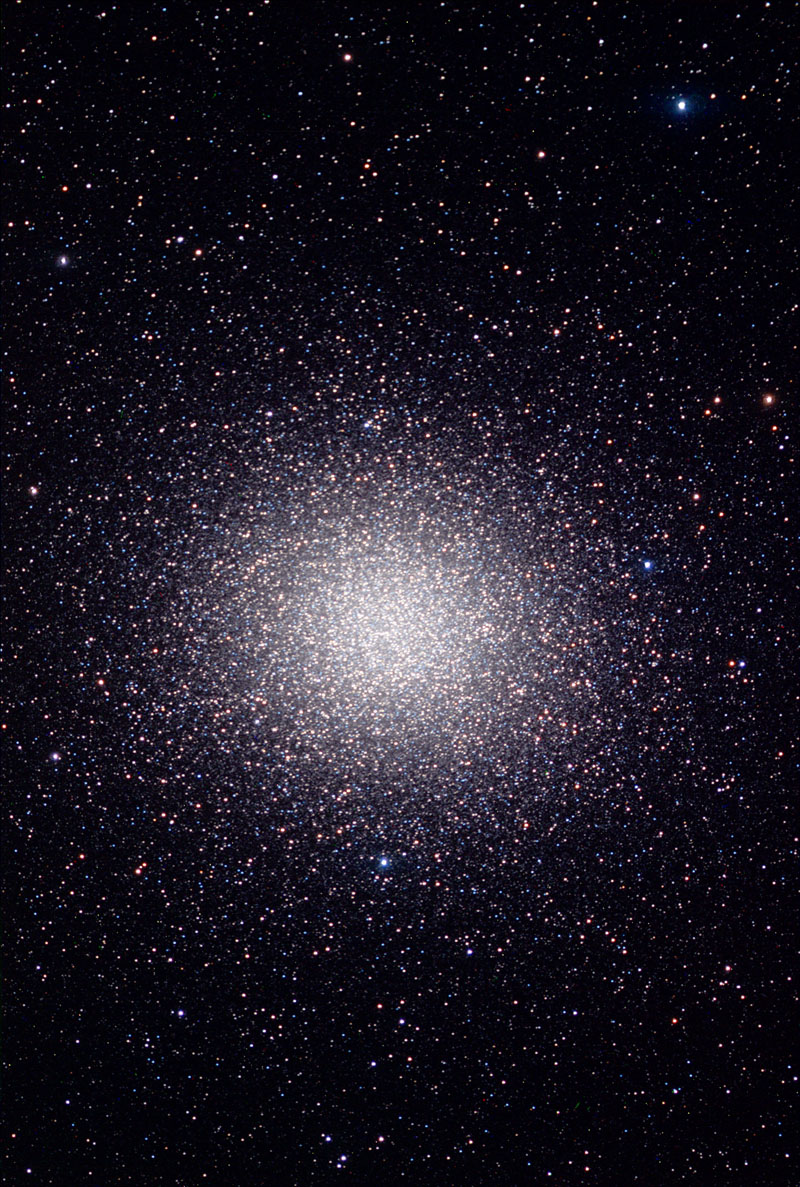 Omega Centauri: 

Tipo: aglomerado
Globular

Distância: 17300 a.l.

Constelação: Centauro
Crédito da imagem: Telescópio Espacial Hubble
Outras galáxias
Crédito da imagem: Telescópio Espacial Hubble
espirais
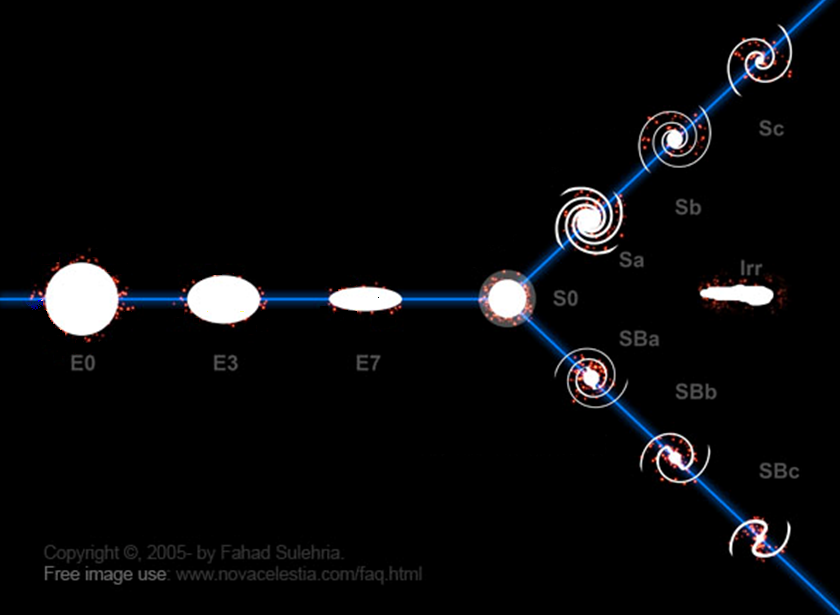 Classificação de Hubble
lenticulares
irregulares
elípticas
espirais barradas
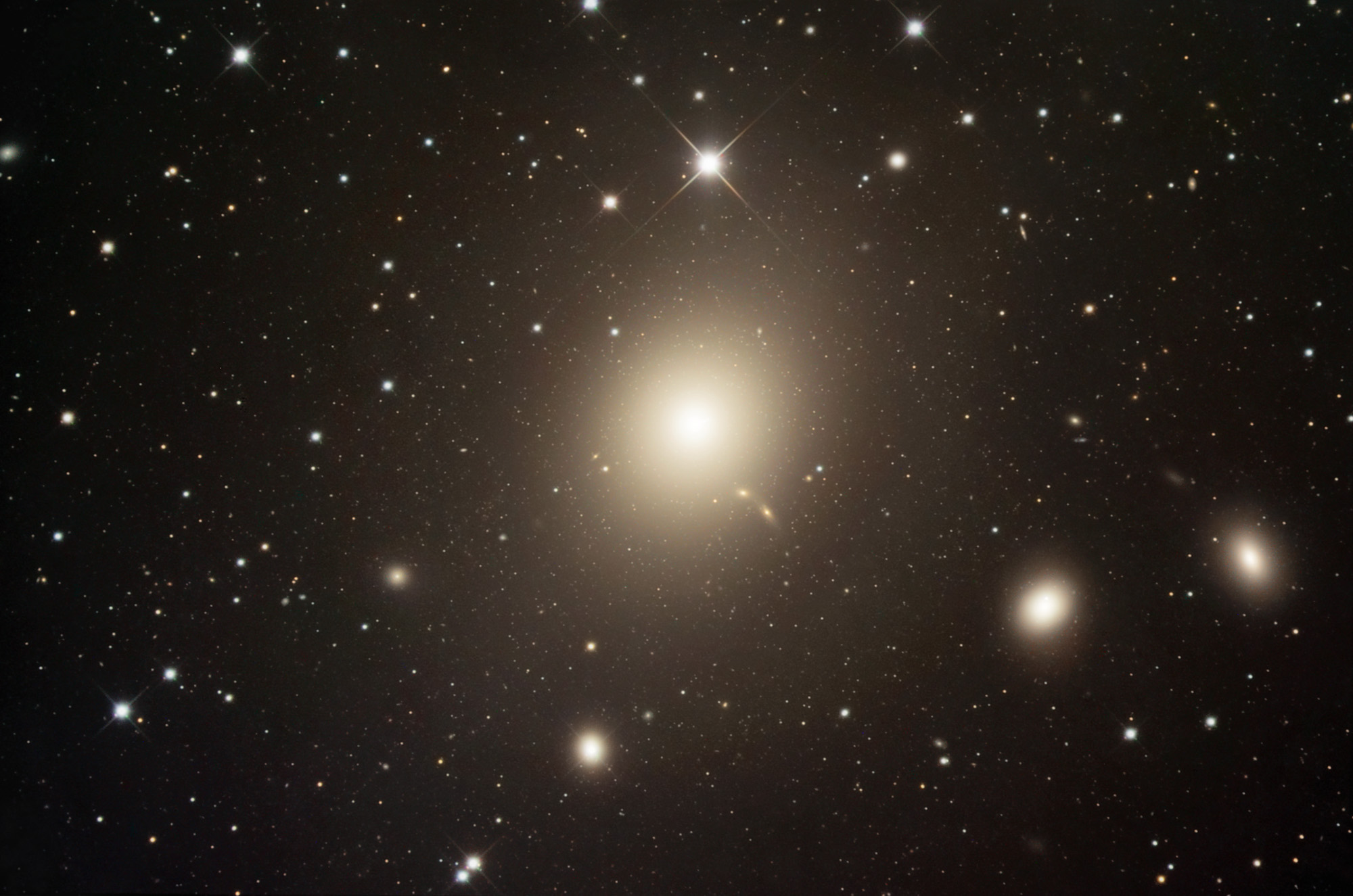 M 87: 
Tipo: galáxia elíptica
Distância: 50 milhões de a.l.
Constelação: Virgem
Crédito da imagem: Telescópio Espacial Hubble
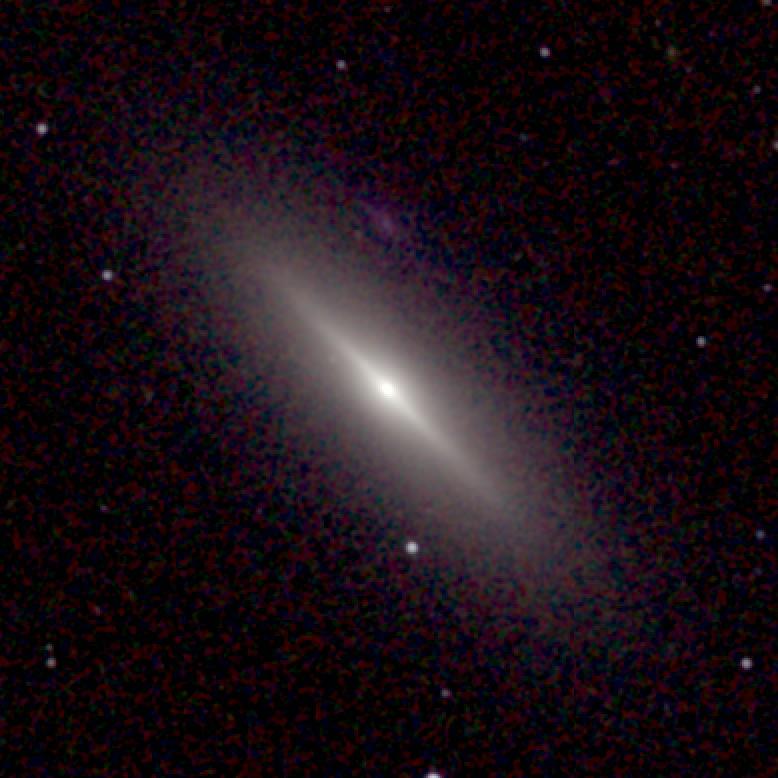 NGC 3115: 
Tipo: galáxia lenticular
Distância: 45 milhões de a.l.
Constelação: Sextante
Crédito da imagem: Telescópio Espacial Hubble
[Speaker Notes: Crédito da imagem: http://www.calvin.edu/academic/phys/observatory/images/Astr212.Spring2007/VanderTuig.html]
M 104 (NGC 4594): 
Tipo: galáxia espiral (vista de perfil)
Distância: 31 milhões de a.l.
Constelação: Virgem
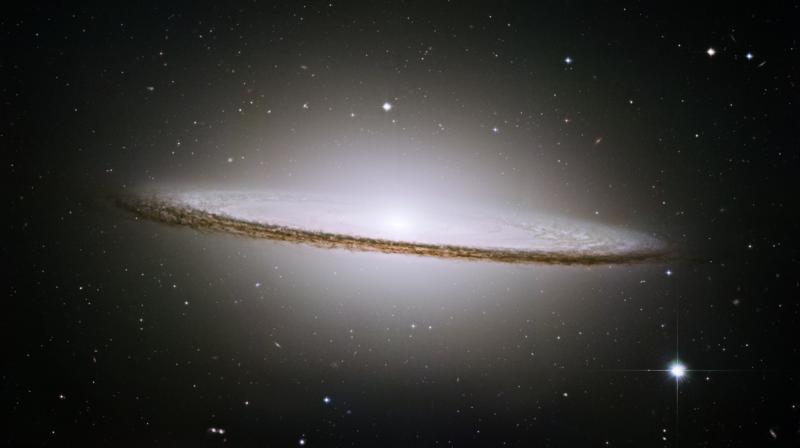 Crédito da imagem: Telescópio Espacial Hubble
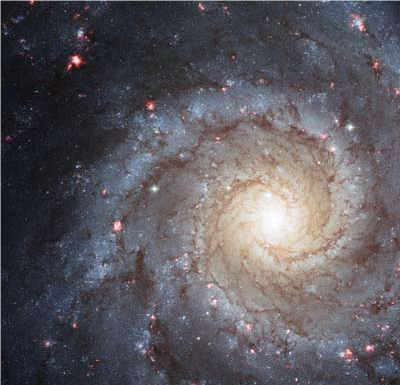 M 74, NGC 628: 
Tipo: galáxia espiral
Distância: 32 milhões de a.l.
Constelação: Peixes
Crédito da imagem: Telescópio Espacial Hubble
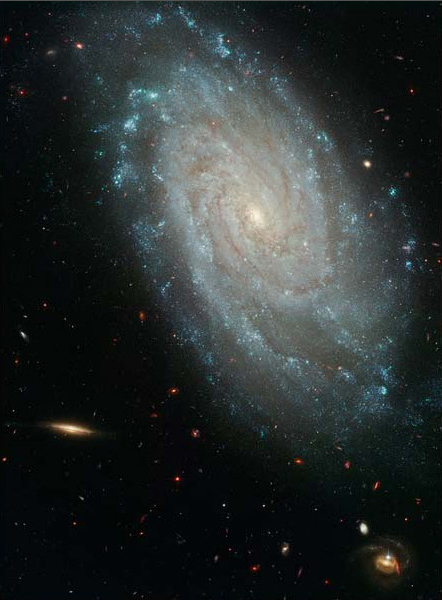 NGC 3370: 
Tipo: Galáxia espiral
Distância: 98 milhões de a.l.
Constelação: Leão
Crédito da imagem: Telescópio Espacial Hubble
NGC 1300: 
Tipo: galáxia espiral barrada
Distância: 69 milhões de a.l.
Constelação: Erídano
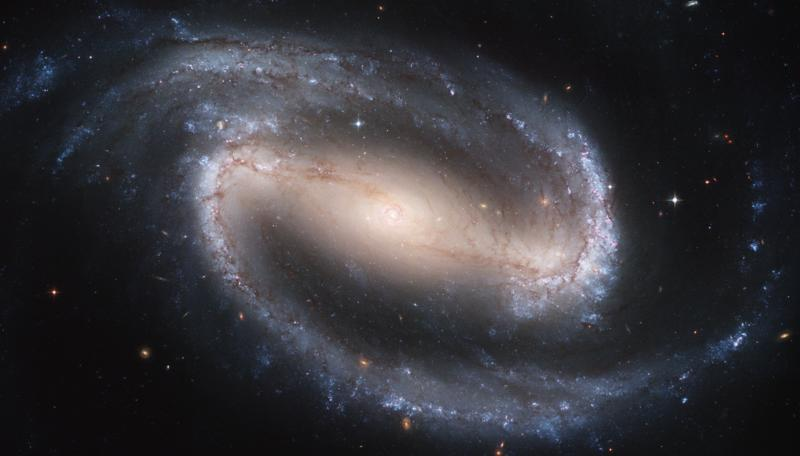 Crédito da imagem: Telescópio Espacial Hubble
Crédito da imagem: Telescópio Espacial Hubble
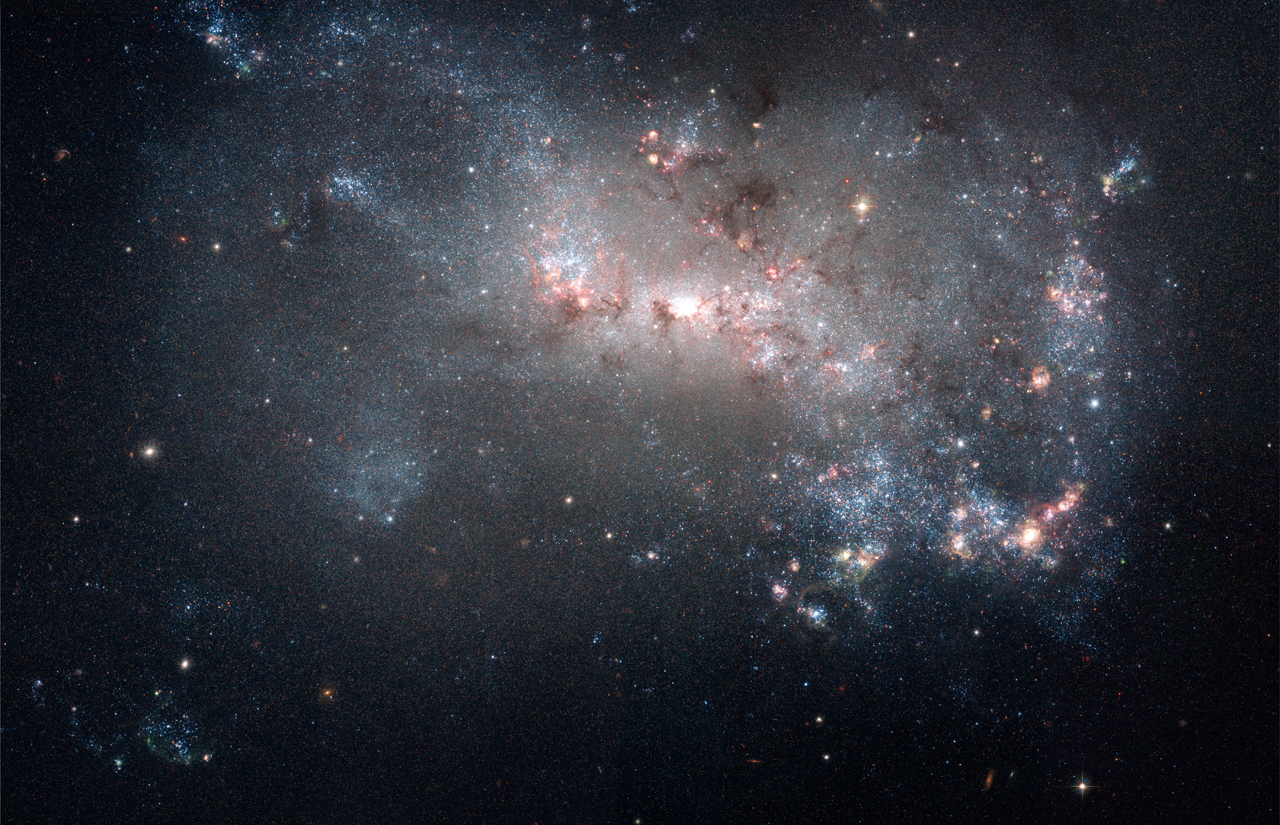 NGC 4449: 
Tipo: galáxia irregular
Distância: 12 milhões de a.l.
Constelação: Cães de caça
O Grupo Local de galáxias e além
O Grupo Local
Animação – Grupo Local
16:49
[Speaker Notes: Crédito da animação: Mark Garlick]
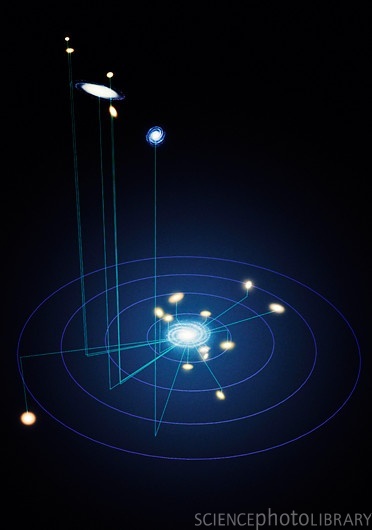 Galáxia de Andrômeda
Via Láctea
2 milhões de a.l.
O Grupo Local de Galáxias
Galáxias Gigantes e anãs
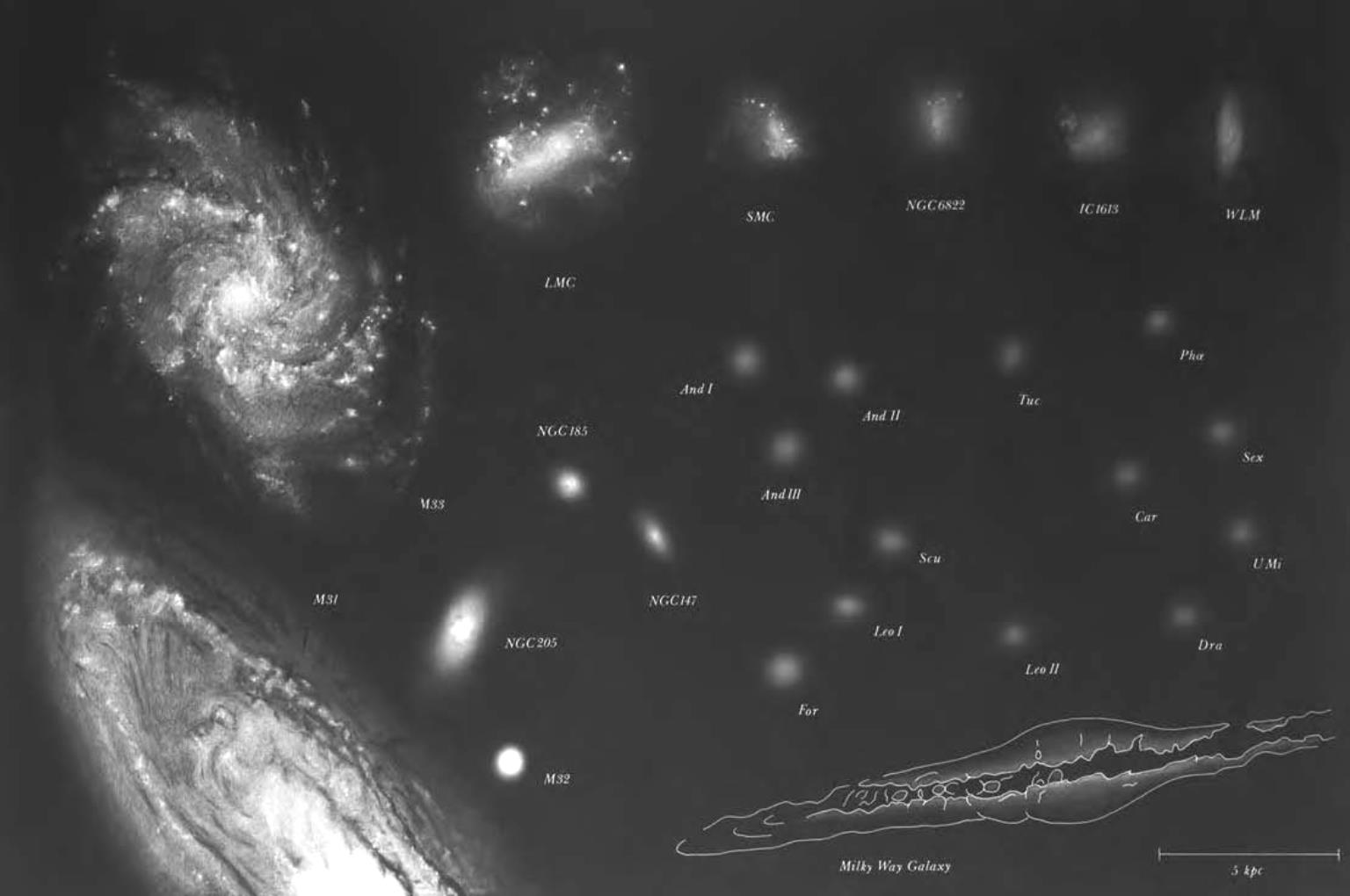 A anã esferoidal Ursa Minor
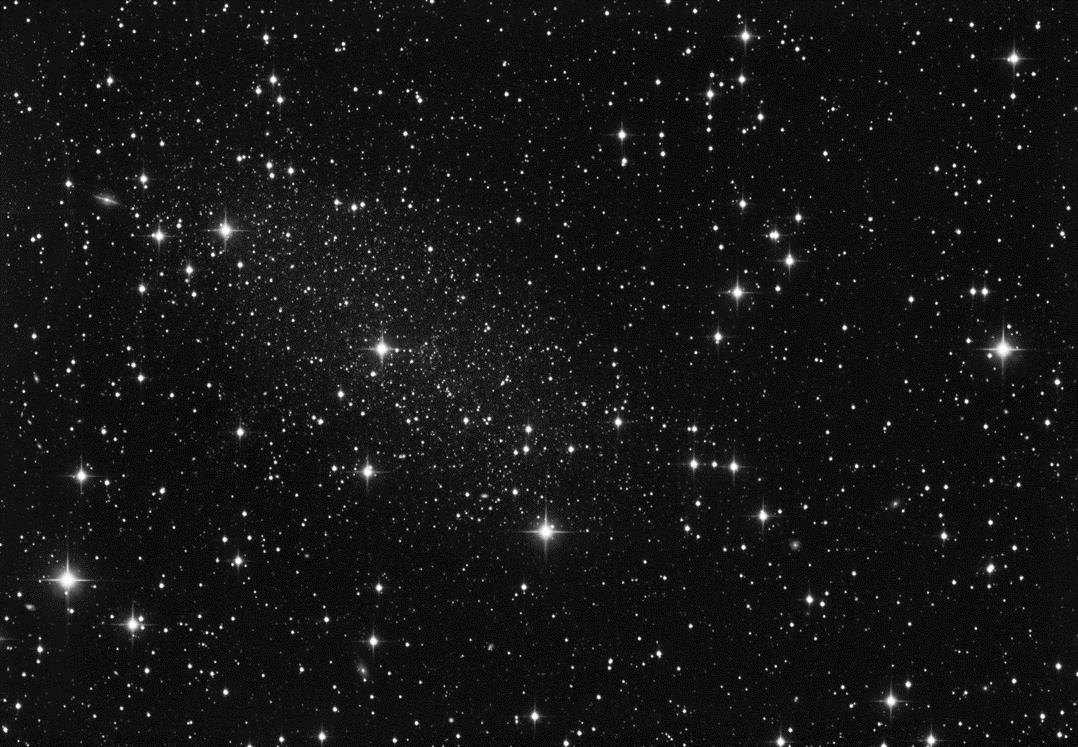 16:49
[Speaker Notes: Crédito da imagem: Crédito Universidade de Bonn]
O superaglomerado 
local de galáxias
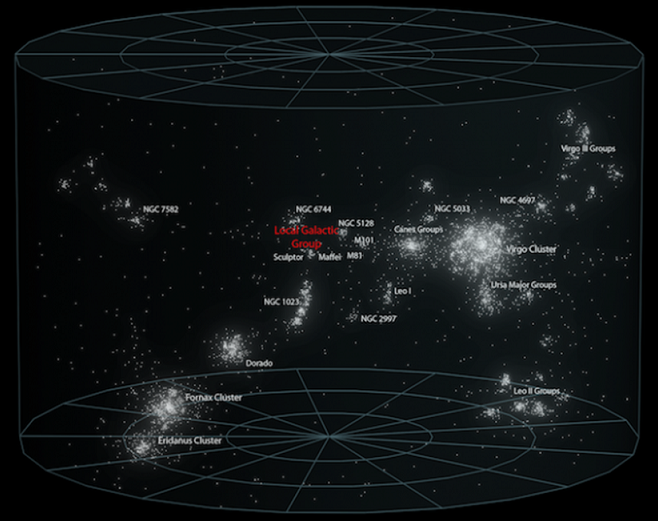 52 milhões de a.l.
Crédito da imagem:  http://en.wikipedia.org
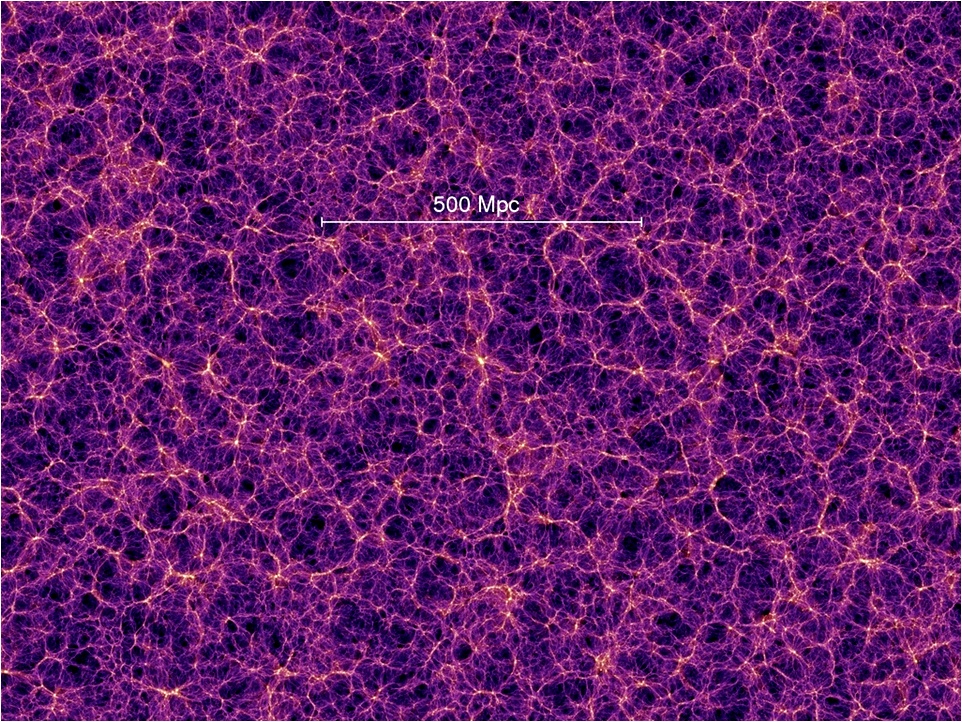 Estrutura em grande escala 
do Universo
Crédito da imagem: http://www.mpa-garching.mpg.de
Escala de tamanhos
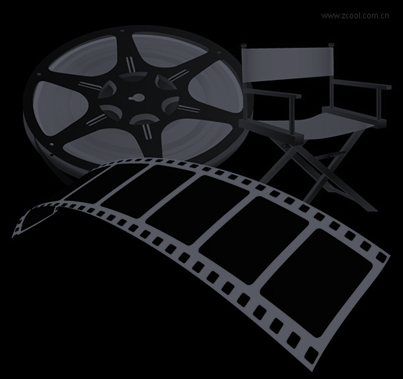 Escala de tamanhos
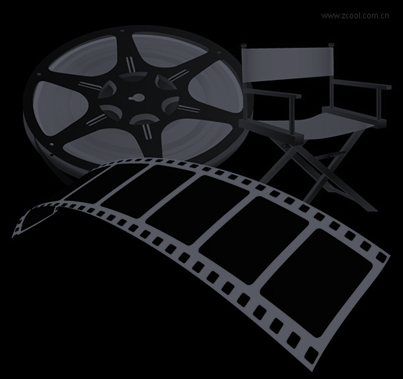